Data Collection Methods: Questionnaires
1
© 2012 John Wiley & Sons Ltd. www.wiley.com/college/sekaran
Questionnaire Design
Definition
	A questionnaire is a pre-formulated, written set of questions to which the respondent records his answers

Steps
Determine the content of the questionnaire
Determine the form of response
Determine the wording of the questions
Determine the question sequence
Write cover letter
© 2012 John Wiley & Sons Ltd. www.wiley.com/college/sekaran
1. Questionnaire content
Framework
	Need information for all constructs in framework
Measurement: Operationalizing
Objective construct: 
1 element/items
	=> 1 question
Subjective construct: 
multiple elements/items
	=> multiple questions
© 2012 John Wiley & Sons Ltd. www.wiley.com/college/sekaran
Questionnaire Content
The wording of the question and the level of sophistication of the language used are important. These are important because, if the respondent does not understand the words, obviously, he or she is not going to be able to respond to the questions. 
An underground coal miner and a top business executive may need to be asked some of the same issues differently. Thus, using words that fit the level of sophistication of understanding of the respondent is necessary. 
To take an extreme example, to assess the experienced quality of family life, a poorly educated farm hand may be first asked to list the activities he normally engages in when he gets home from work, and then asked to rate the extent of satisfaction gained from each of these activities.
© 2012 John Wiley & Sons Ltd. www.wiley.com/college/sekaran
4
Questionnaire content
An index of quality of family life might then be calculated by examining the family-related activities listed by the respondent. 
With a business executive, on the other hand, the same concept can be tapped by asking the individual to rate his or her satisfaction to questions such as: Balance between work and family life; the impact of travelling on experiencing quality time with the family, and the like.
© 2012 John Wiley & Sons Ltd. www.wiley.com/college/sekaran
5
2. Response format
Closed vs. Open-ended questions
Closed questions
Helps respondents to make quick decisions
Helps researchers to code
Open-ended question
First: unbiased point of view
Final: additional insights
Complementary to closed question: for interpretation purpose
© 2012 John Wiley & Sons Ltd. www.wiley.com/college/sekaran
3. Question wording
Avoid double-barreled questions

Avoid ambiguous questions and words

Use of ordinary words 

Avoid leading or biasing questions

Social desirability 

Avoid recall depended questions
© 2012 John Wiley & Sons Ltd. www.wiley.com/college/sekaran
Question wording
Use positive and negative statements 
Dresdner delivers high quality banking service
	Dresdner has poor customer operational support
Avoid double negatives

Limit the length of the questions
Rules of thumb: 
< 20 words 
< one full line in print
© 2012 John Wiley & Sons Ltd. www.wiley.com/college/sekaran
Both positively and negatively worded questions need to be asked in the questionnaire so that the respondent does not mechanically answer the items without much mental engagement. 
For example, if one question asks for the level of excitement that a particular advertisement evoked, another could ask the extent to which that same advertisement seemed irrelevant. 
The questions are worded both positively and negatively, helps to enhance the attention span of the respondents who might otherwise respond mechanically.
© 2012 John Wiley & Sons Ltd. www.wiley.com/college/sekaran
9
4. Question sequence
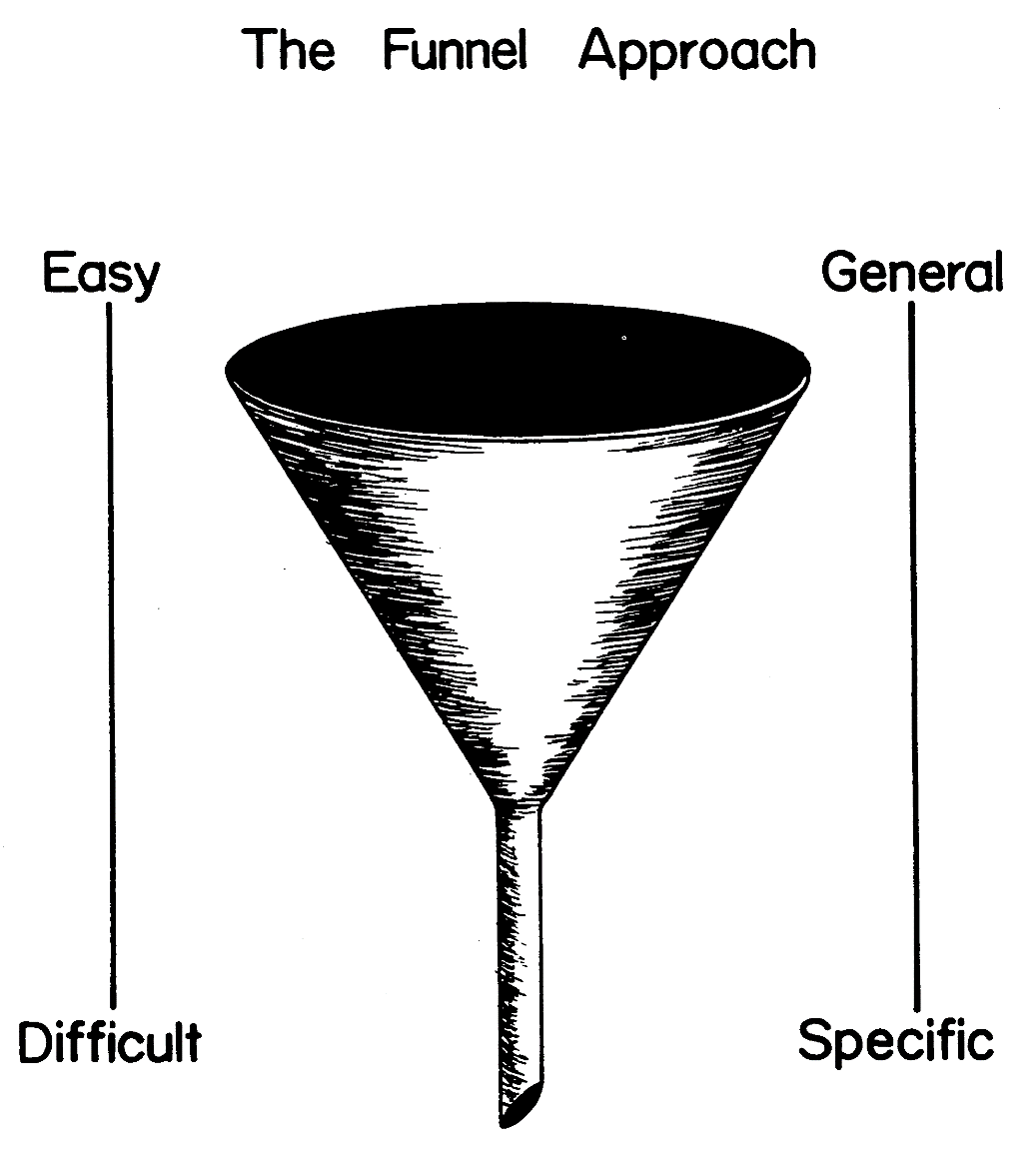 Personal and sensitive data at the end
© 2012 John Wiley & Sons Ltd. www.wiley.com/college/sekaran
5. Cover letter
The cover letter is the introductory page of the questionnaire

It includes:
Identification of the researcher
Motivation for respondents to fill it in
Confidentiality
Thanking of the respondent
© 2012 John Wiley & Sons Ltd. www.wiley.com/college/sekaran
Double barreled questions should be avoided. If one asks the question, “Do you value and manage a diverse workforce well”?, there may be no clear response given to the question because one may value a diverse workforce, but hardly know how to manage it! In such cases, it would be better to ask two separate questions rather than one.
© 2012 John Wiley & Sons Ltd. www.wiley.com/college/sekaran
12
Ambiguous questions should also be avoided. Questions such as “Do you discuss your work with the president regularly”? or “Do you go to the movies frequently”? are ambiguous, because the terms regularly and frequently are left open to the interpretation of each respondent. 
One individual might discuss work with the president on a daily basis, and another every six months. Both are “regularly” (or at regular intervals) discussing work! But is this what the researcher is looking for?
© 2012 John Wiley & Sons Ltd. www.wiley.com/college/sekaran
13
Similarly, frequently going to the movies might mean one movie every week to one person, one movie every month to another, and three times a week to a third person! Since these terms are not defined, biased data will be procured from the respondents.
© 2012 John Wiley & Sons Ltd. www.wiley.com/college/sekaran
14
Recall dependent questions will also introduce biases. For example, not many people remember when exactly they started smoking, or why they quit a particular school and joined another when they were 10 years old.
© 2012 John Wiley & Sons Ltd. www.wiley.com/college/sekaran
15
Leading questions also result in biased responses because the interviewee might be led to believe that a particular type of answer is sought and might try to oblige the interviewer, even if the response is not what the individual believes to be true. 
An example of a leading question is: Don’t you think that more women should be promoted to decision-making line positions in organizations? Such a question is likely to elicit the obvious response, “Surely, Yes”!
© 2012 John Wiley & Sons Ltd. www.wiley.com/college/sekaran
16
Loaded questions should also be avoided because of the emotionality it invokes, thus eliciting biased responses. 
As an example: “Don’t you think that the L.A.P.D. is biased against blacks?” is a question with racial overtones which will bring forth emotional, rather than objective responses to the question.
© 2012 John Wiley & Sons Ltd. www.wiley.com/college/sekaran
17
Questions invoking social desirability will also produce biased responses. 
An example would be to ask if anyone felt that workforce diversity is bad for the system. 
In the context of the changing demographics of the workforce, even if some felt that diversity at the workplace is disastrous, they would tend not to disagree because it is not a socially acceptable response.
© 2012 John Wiley & Sons Ltd. www.wiley.com/college/sekaran
18
It is also important to avoid lengthy questions which might confuse the respondent and introduce several types of biases. 
An example of a long question is: To what extent would asking for responses from different groups of employees, such as for instance, production, marketing, R & D, advertising, and sales, on such issues as the policy governing the organization, the organizational culture, staff discipline and other related matters, provide valid data to the president, to enable him to make some critical decisions on how to run the company effectively and efficiently?
© 2012 John Wiley & Sons Ltd. www.wiley.com/college/sekaran
19
Validity
If there is convergence or strong correlation among the data obtained from different data collection methods on the same variable, then one can establish convergent validity because the data converge even when collected by different methods. The same holds true when there is a strong and significant correlation between the data obtained on the same variable from different sources.
© 2012 John Wiley & Sons Ltd. www.wiley.com/college/sekaran
20
For instance, if employees’ performance is to be measured, it is better to go through the person’s records and evaluation forms of the superiors (in case more objective measures of output are not available). However, such records are usually confidential in nature and are not likely to be made accessible to the researcher. 
Hence data will be sought from multiple sources–for example, from the subject, the co-workers, the immediate supervisor, other superiors, and perhaps even the subordinates.
© 2012 John Wiley & Sons Ltd. www.wiley.com/college/sekaran
21